20241111 第五屆科學與科普專業英文聽寫說能力大賽
202賴O妮 （生活與資訊科技組） 冠軍
202邱O晴 （環境教育組）             冠軍
202陳O蓁 （生活與資訊科技組） 季軍
202張O雅 （人工智慧組）             亞軍
203黃O喻 （化學組）                     冠軍
203吳O澄 （人工智慧組）             冠軍
203古O 禾 （生活資訊組）            亞軍
207陳O竹 （環境教育組）             亞軍
210陳O姮 （化學組）                     亞軍
103 朱O屹 （物理組）                    冠軍
103 周O沁 （自然科學組）            亞軍
103 何O戎 （地球科學組）            季軍
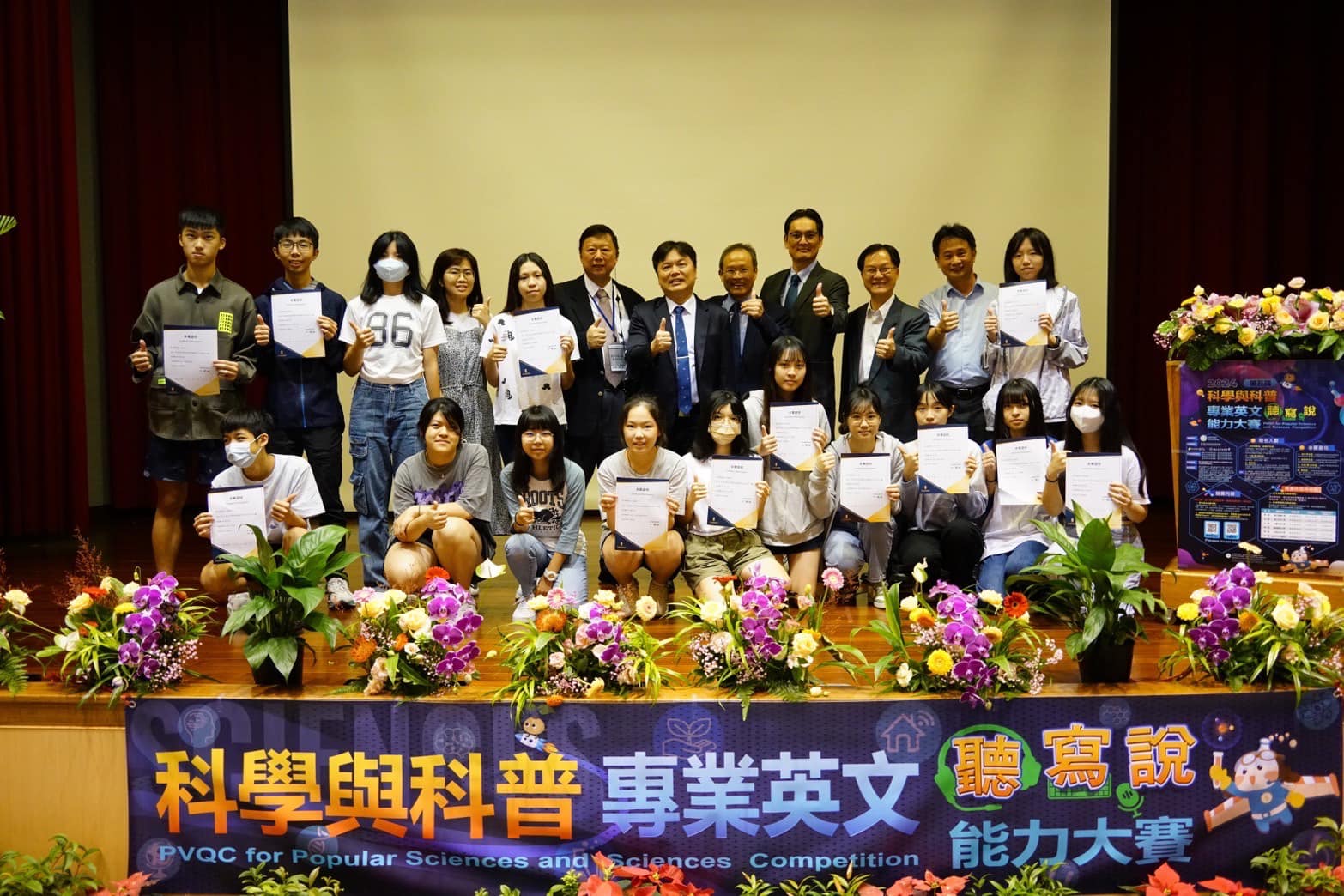 20241205全校拔河比賽
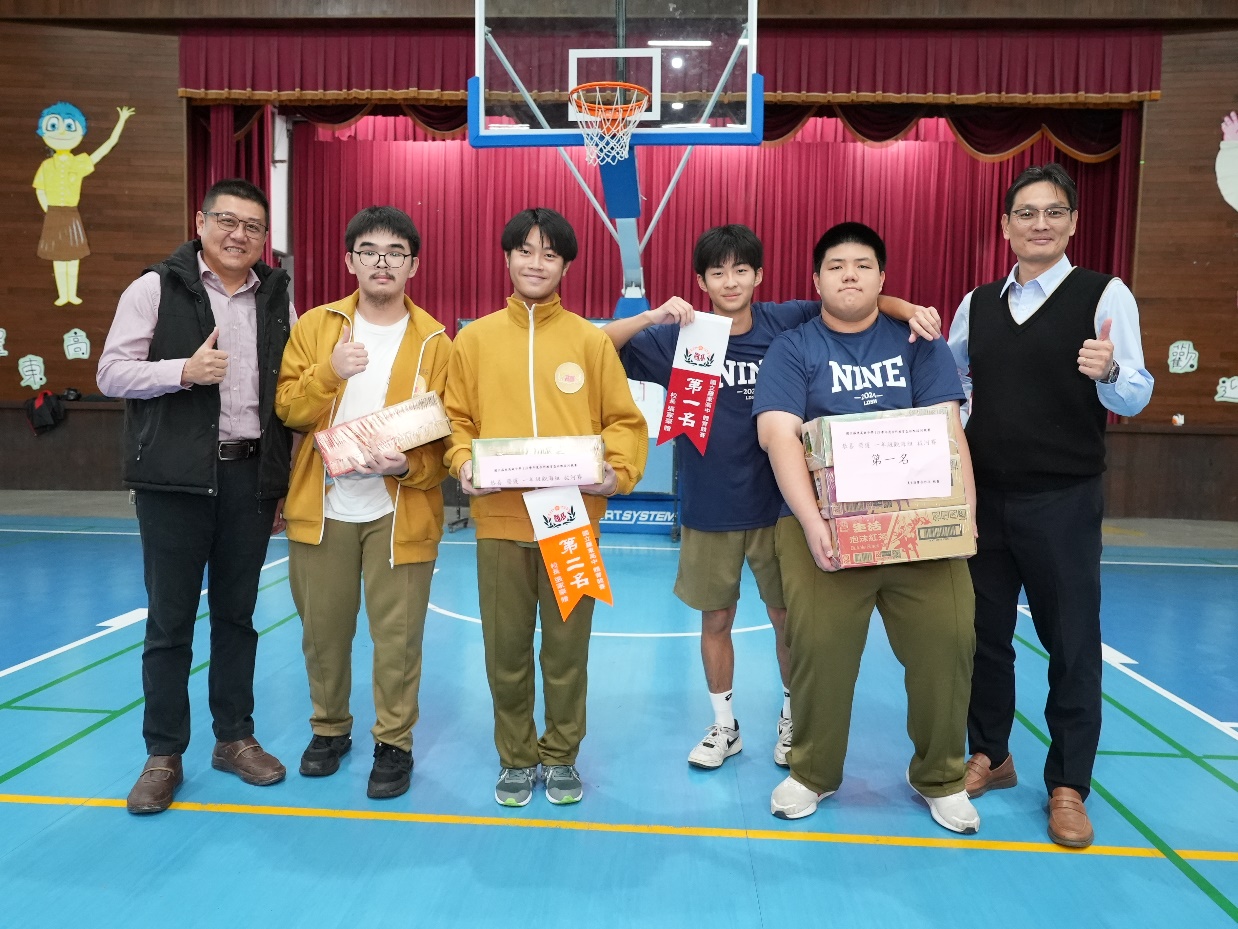 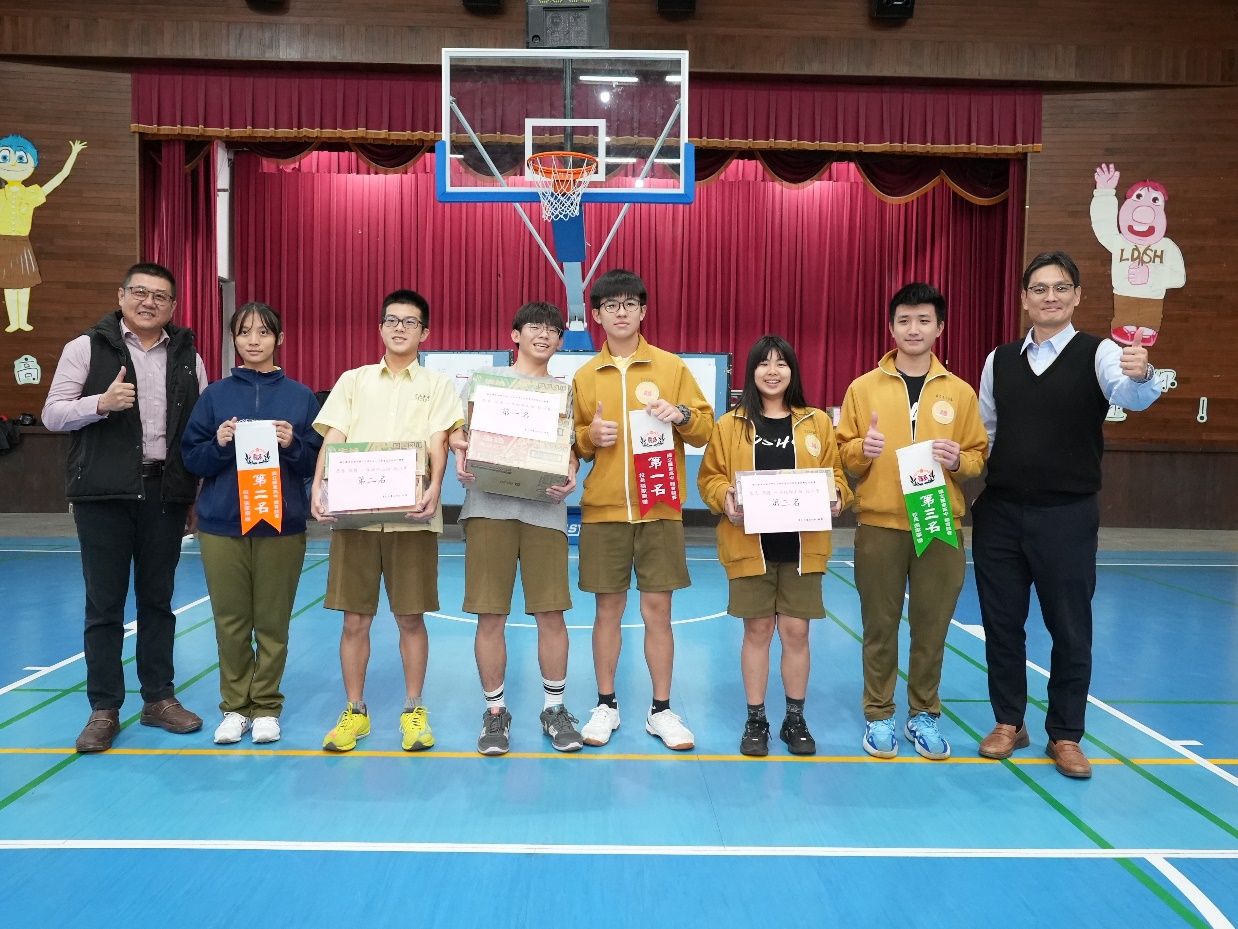 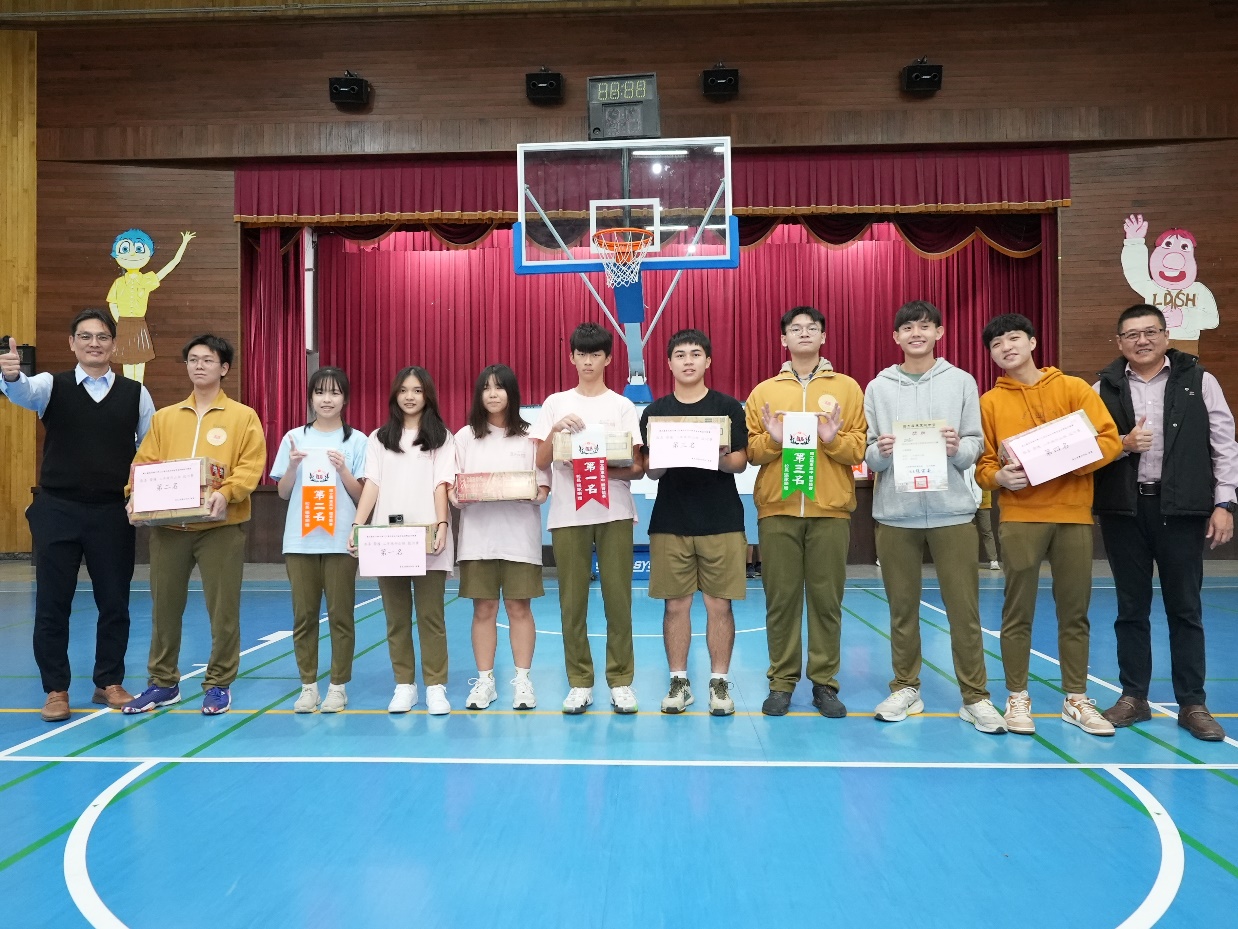 20241205體育班三年級王辰曜同學
獲頒本年度國光體育獎章
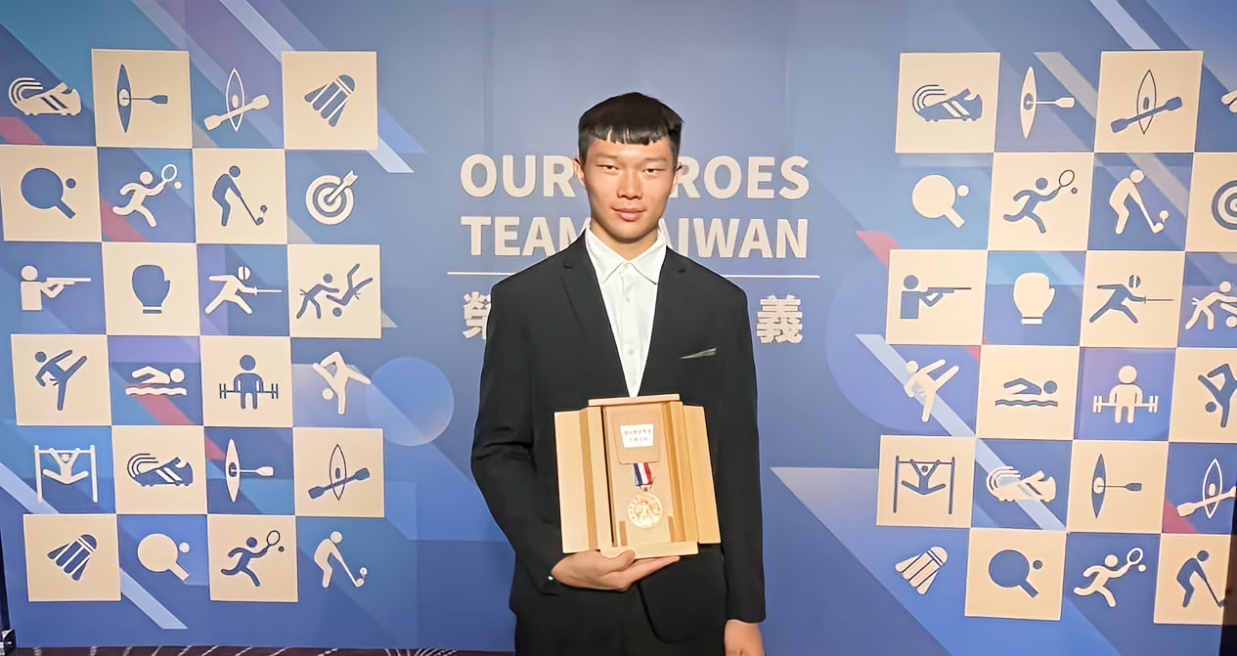 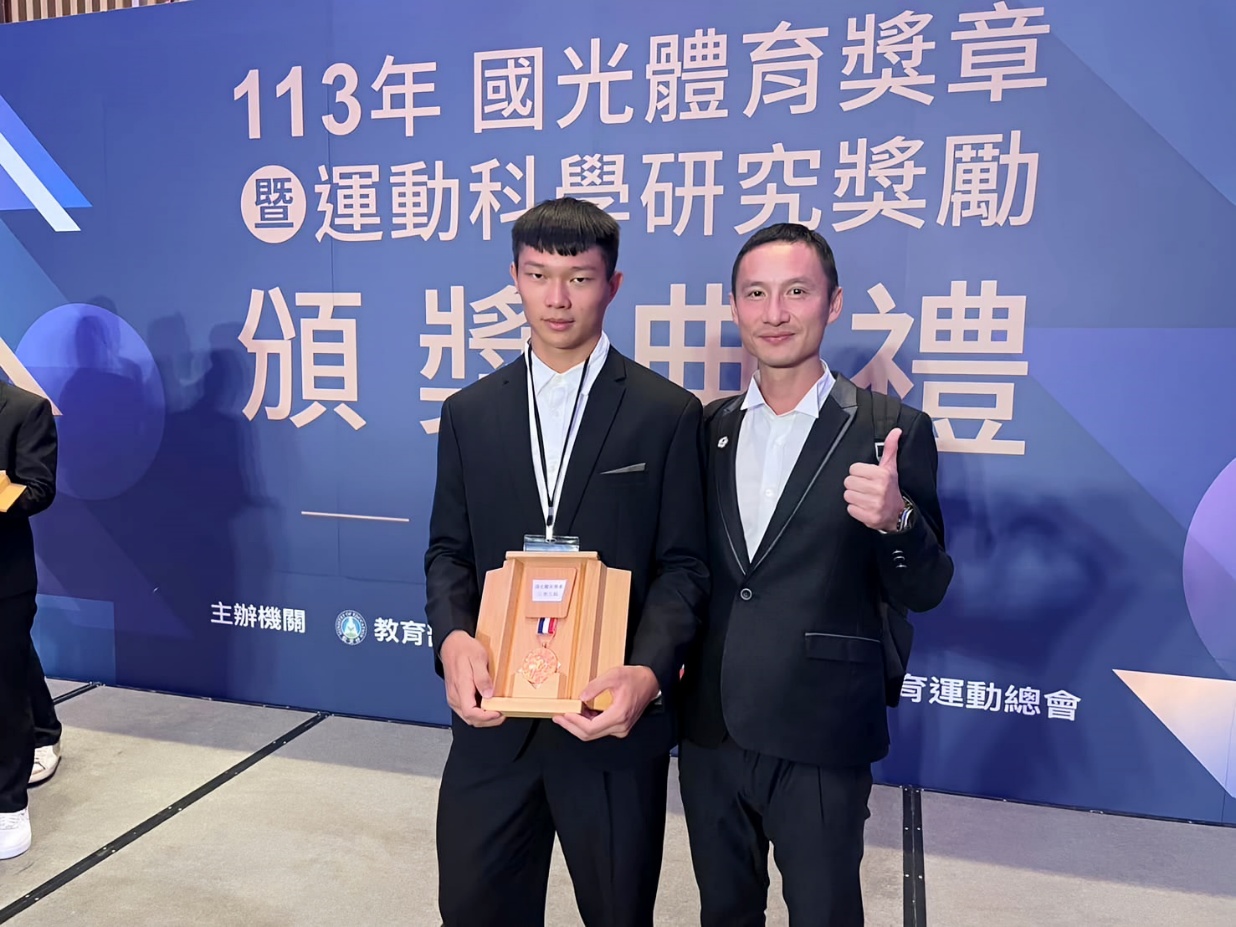 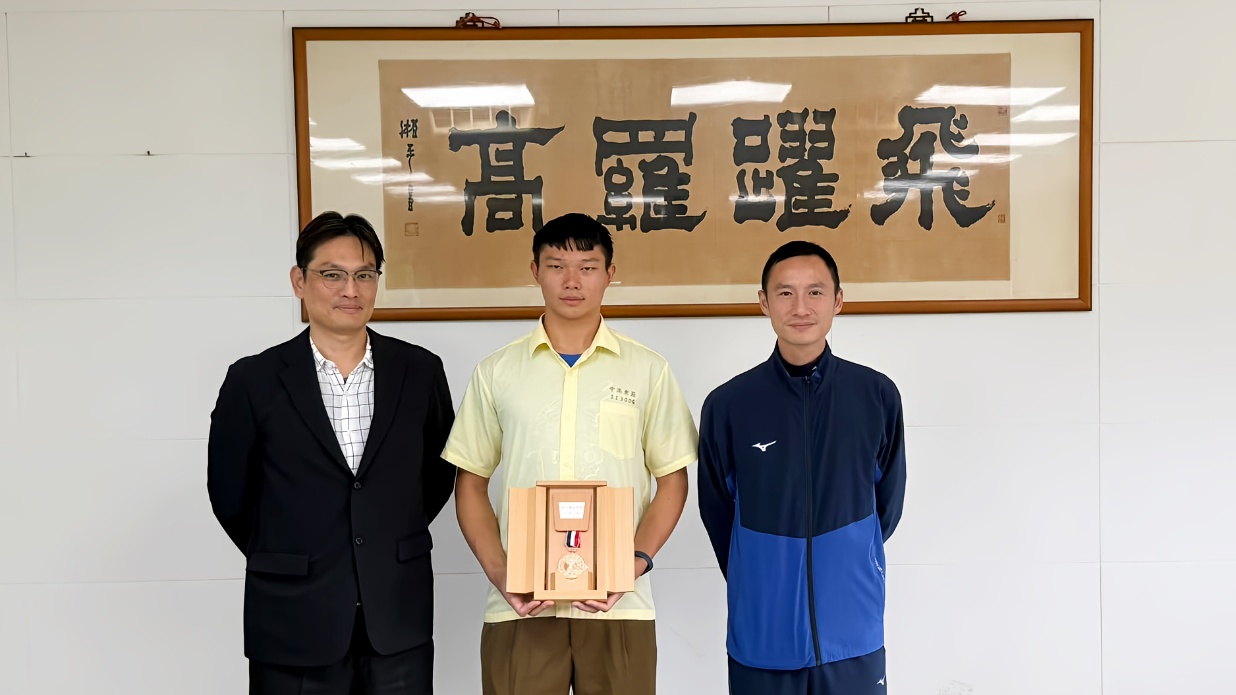